Региональный центр развития добровольческой деятельности в Костромской области
К здоровью легким шагом
Волонтёр «серебряного» возраста
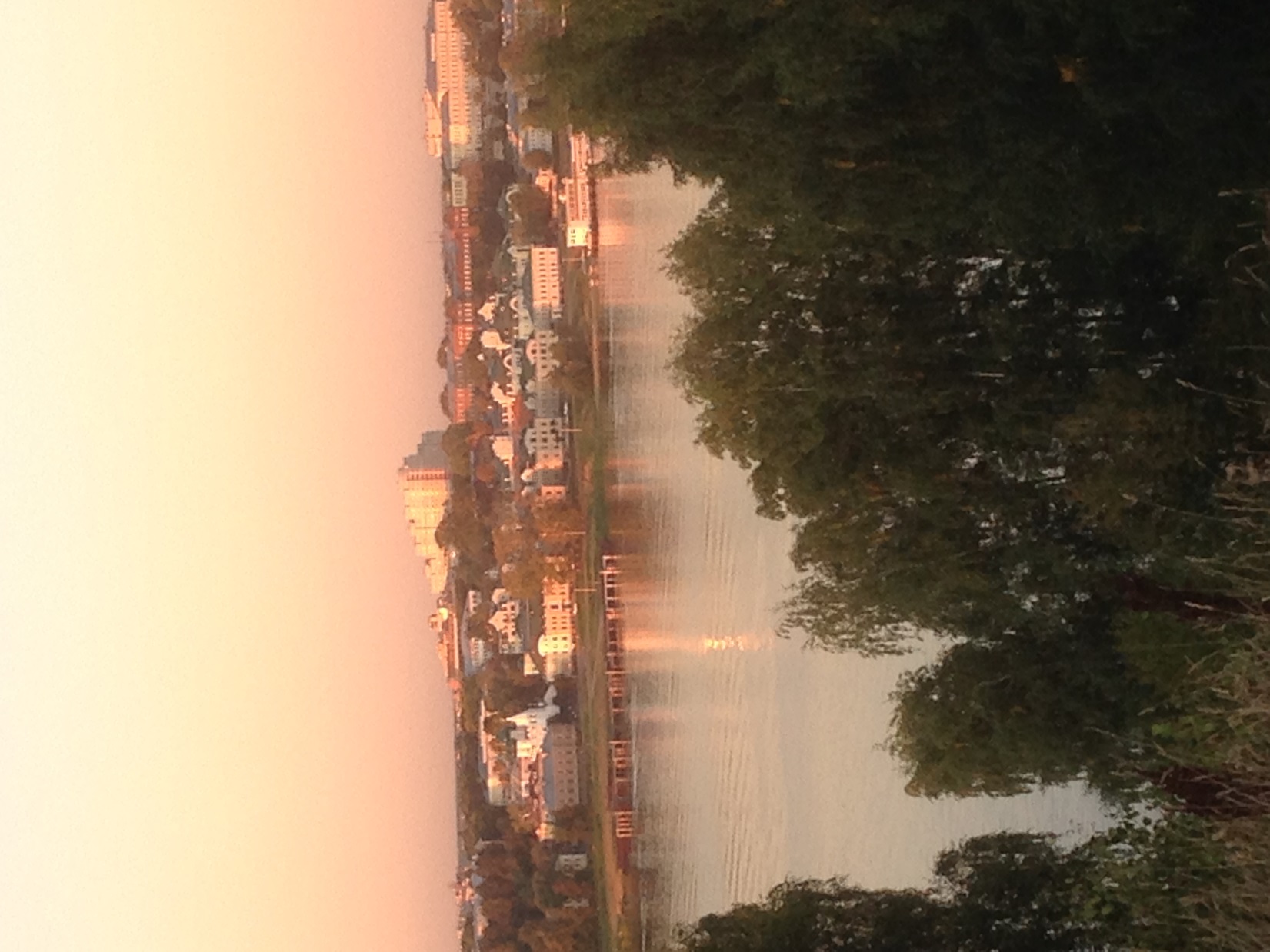 Социальный проект 
«К здоровью легким шагом»
Надежда Антипина
Инструктор оздоровительной
(скандинавской) ходьбы, кпн.
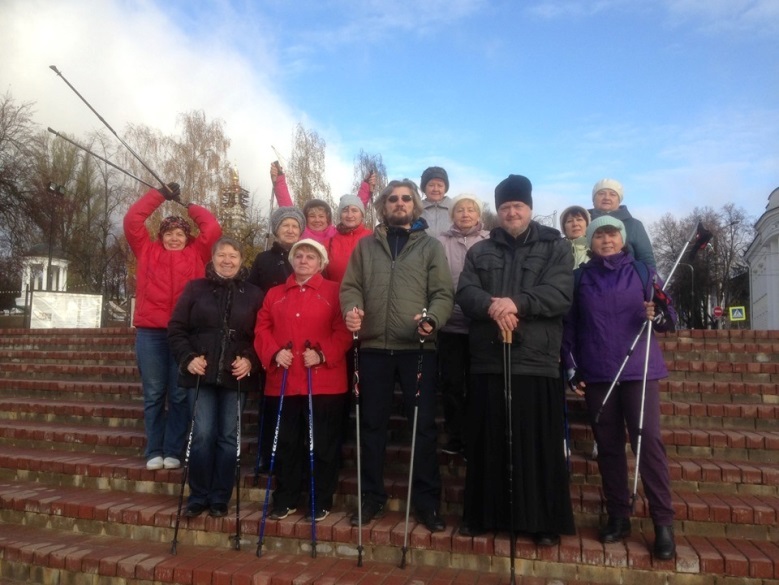 Кострома, 2019
[Speaker Notes: Региональный центр развидия добровольческой деятельности]
К здоровью легким шагом
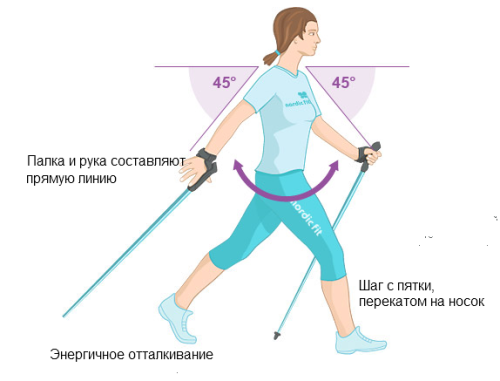 Цель: улучшение качества жизни пожилых 
и женщин  с  онкологическим диагнозом
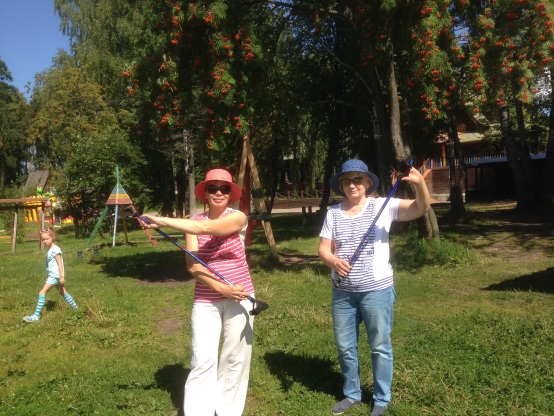 Воздействие СХ на здоровье:                                                Щадящий вид активности
работает более 90% всех  мышц тела
снижает нагрузку на колени и позвоночник, способствует укреплению сердечно-сосудистой и дыхательной систем, помогает исправить осанку, развивает чувство баланса и повышает выносливость
эффективное средство в решении проблемы борьбы с лишним весом (сжигается на 46% больше калорий, чем при ходьбе без палок при одинаковой скорости ходьбы, институт Cooper, Dallas, США)
Преимущества СХ: легко обучиться, не требуется дорогостоящее оборудование, возможны как групповые, так и индивидуальные занятия.
[Speaker Notes: привлечения населения к активным занятиям 
физкультурой и спортом
Цель: улучшение качества жизни пожилых и женщин с  онкологическим диагнозом , 
привлечения населения к активным занятиям 
физкультурой и спортом
привлечения населения к активным занятиям 
физкультурой и спортом
привлечения населения к активным занятиям физкультурой и спортом]
Инструкторский курс Скандинавской ходьбы Москва, 7-8 июня 2019г
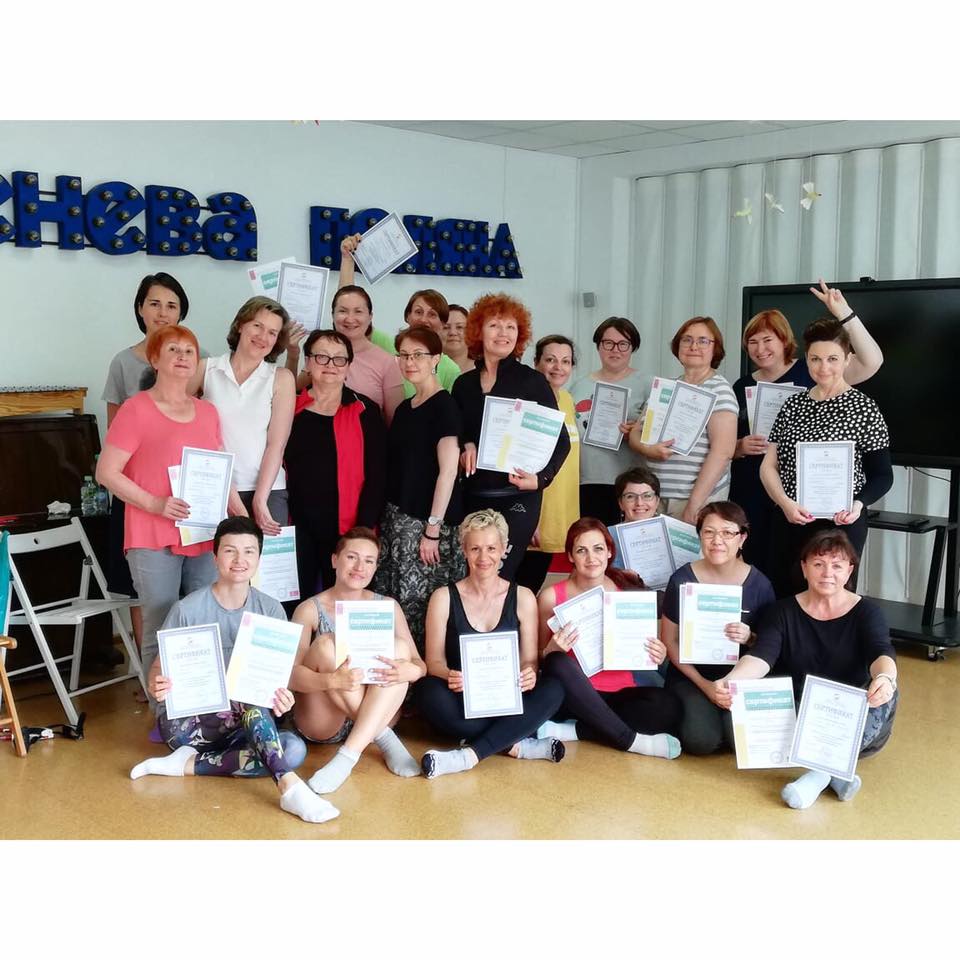 Курс организован программой «Женское Здоровье» - Москва в партнёрстве со школой СХ Насти Полетаевой (Компания Poletaeva&Co «Школа Скандинавской Ходьбы») и благотворительной организацией «Вместе ради жизни».
Тренинг проводила инструктор категории «профи» Ирина Вдовина (Екатеринбург).
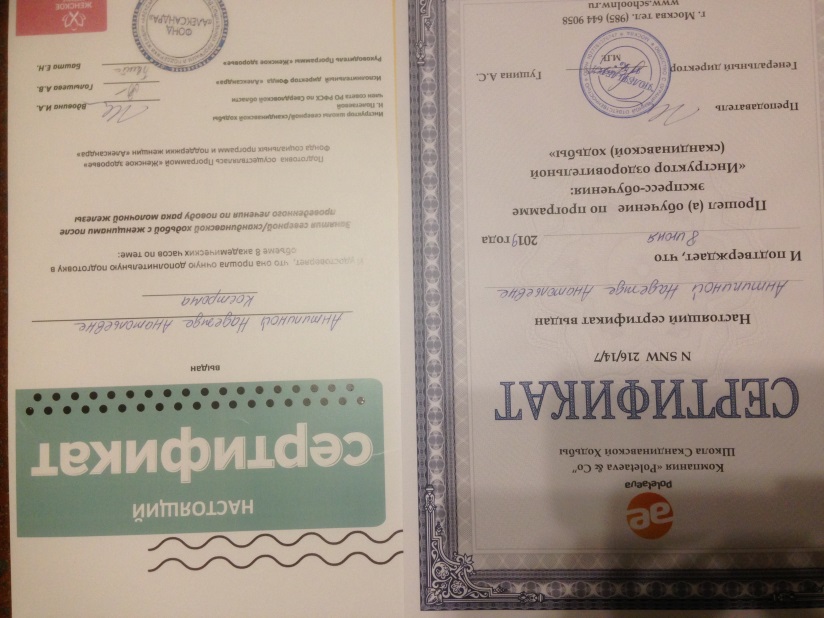 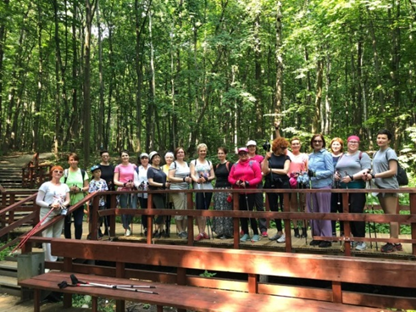 К здоровью легким шагом - КОСТРОМА
Целевая аудитория: женщины с диагнозом РМЖ, пожилые
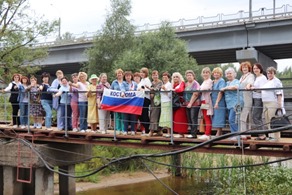 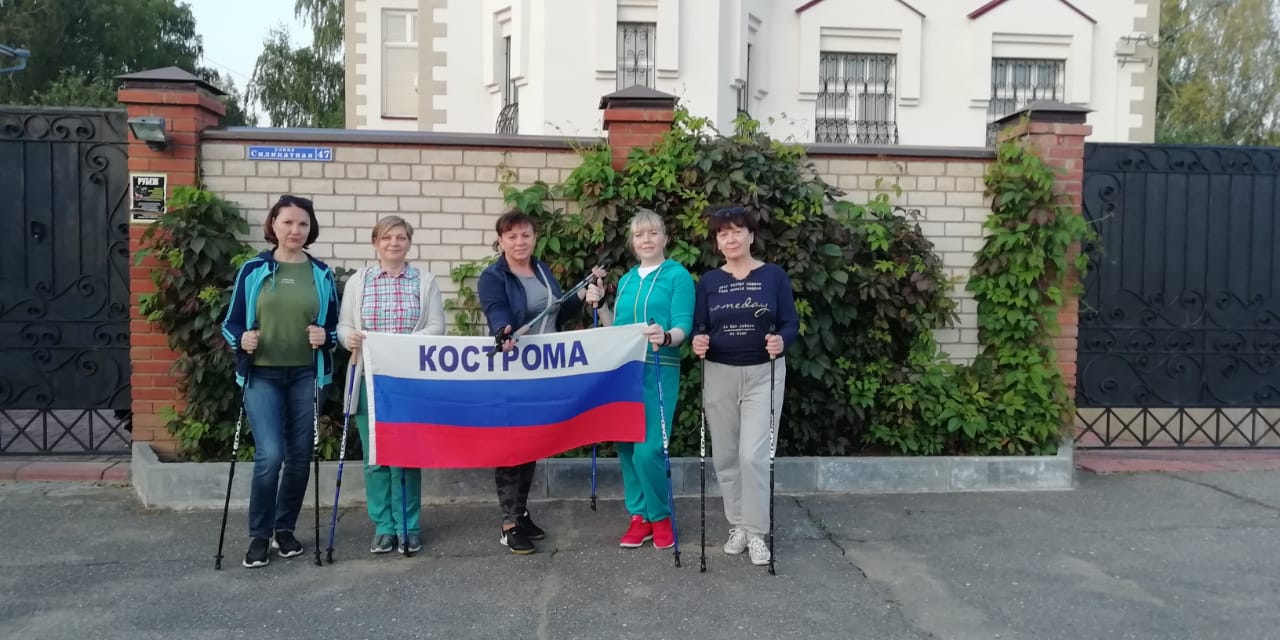 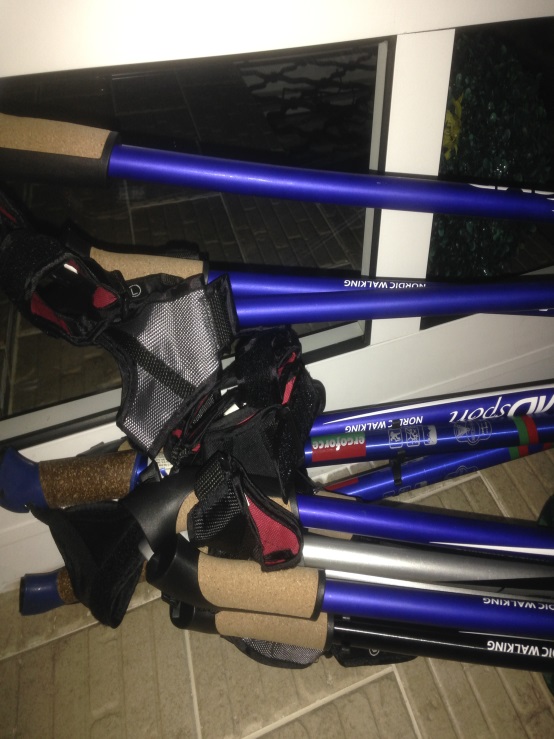 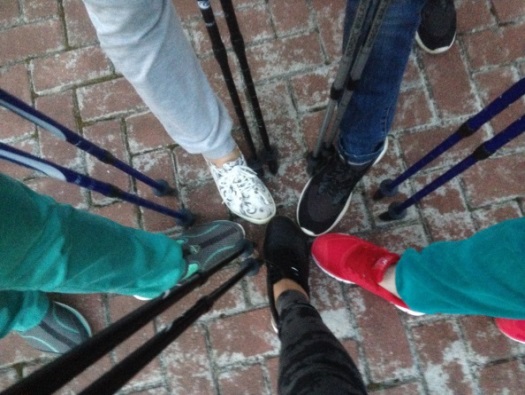 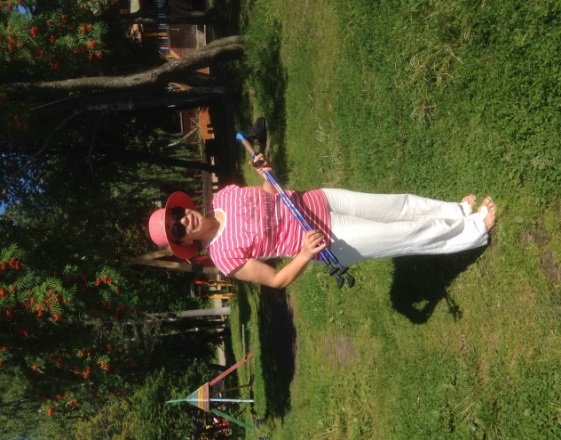 [Speaker Notes: Целевая аудитория: женщины с диагнозом рак молочной железы, пожилые]
Первый фестиваль по скандинавской ходьбе Nordic-health (14 сентября 2019)
Организован при поддержке Московского отделения «Опора России» и Ассоциации частных клиник Москвы и ЦФО
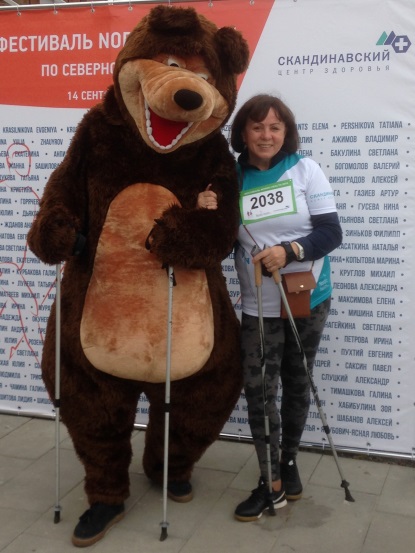 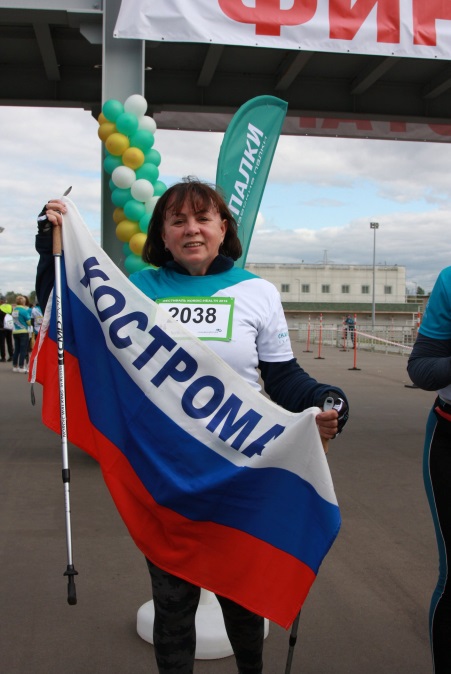 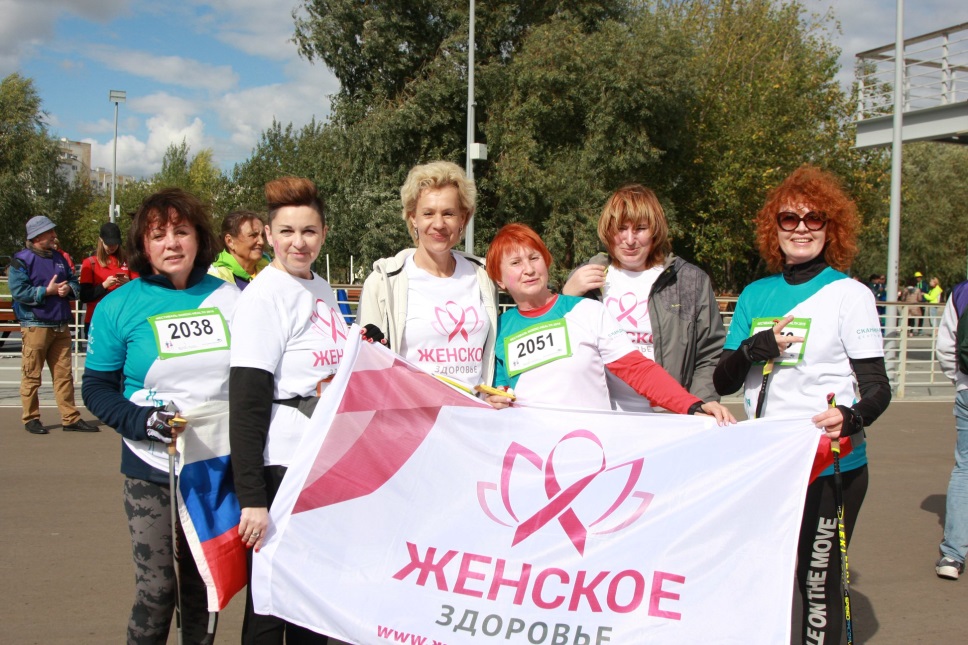 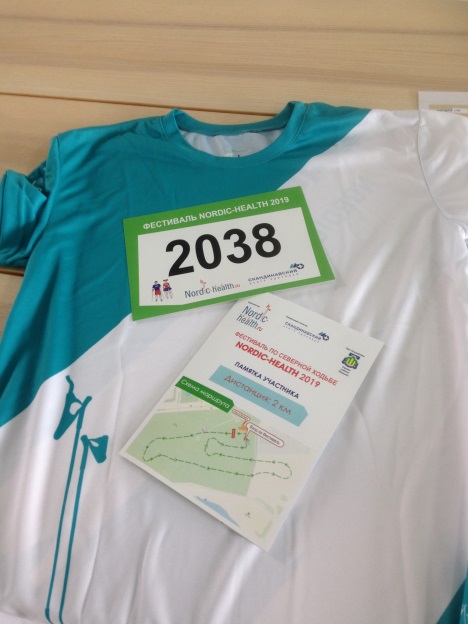 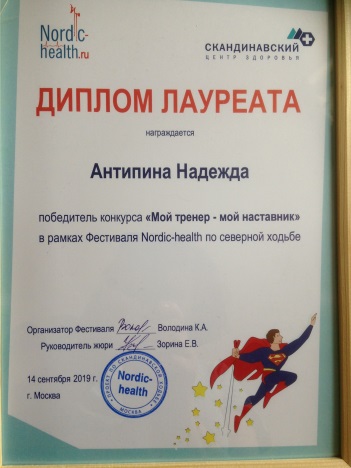 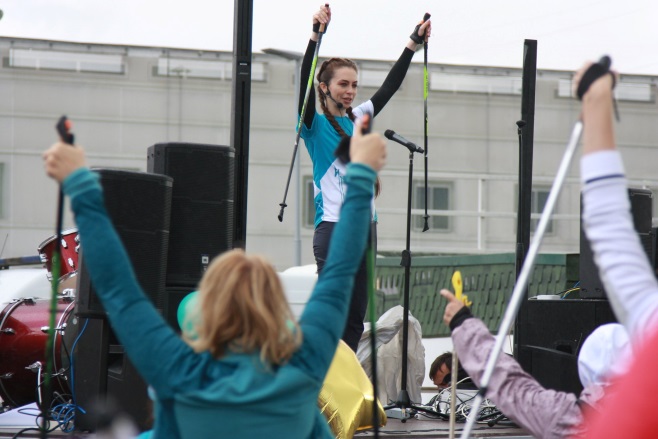 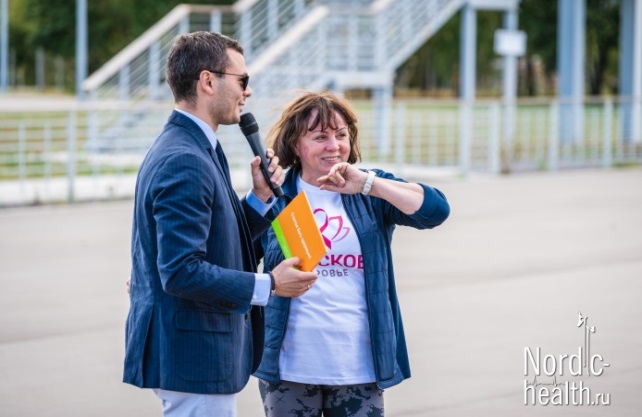 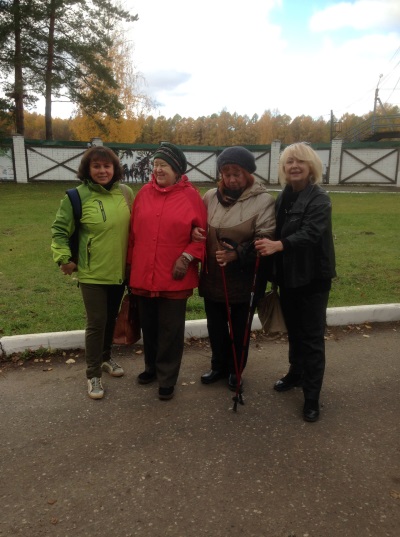 Всероссийский день ходьбы – 5 октября 2019
Организаторы спортивного дня: Олимпийский комитет России, общественная организация «Олимпийский совет Костромской области» и региональный комитет по физической культуре и спорту
5 октября в парке «Берендеевка» костромские пенсионеры примут участие в мастер-классе по скандинавской ходьбе
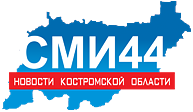 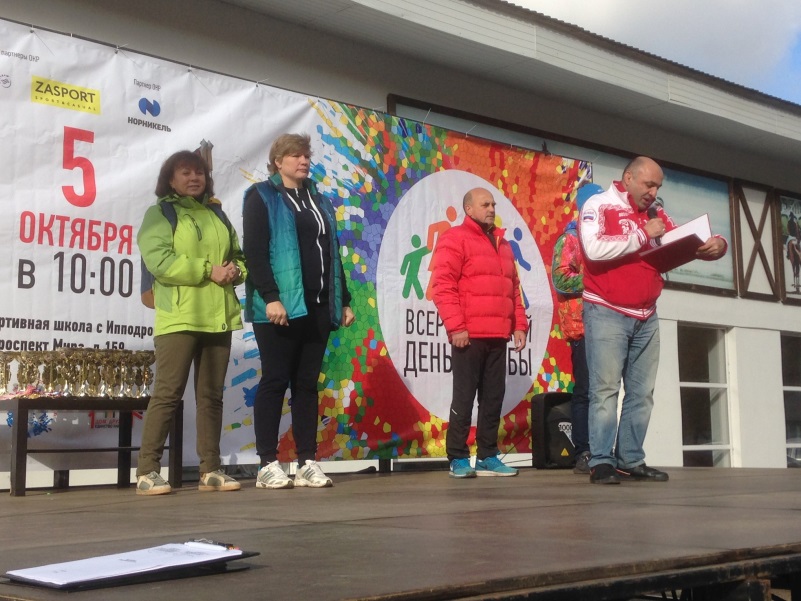 «…тренировки с координатором костромского отделения программы «Женское здоровье», участницей первого фестиваля по скандинавской ходьбе Nordic-health (г. Москва) Надеждой Антипиной…»
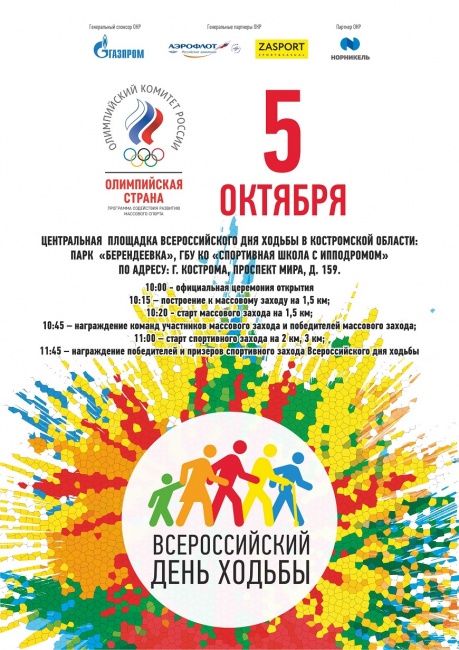 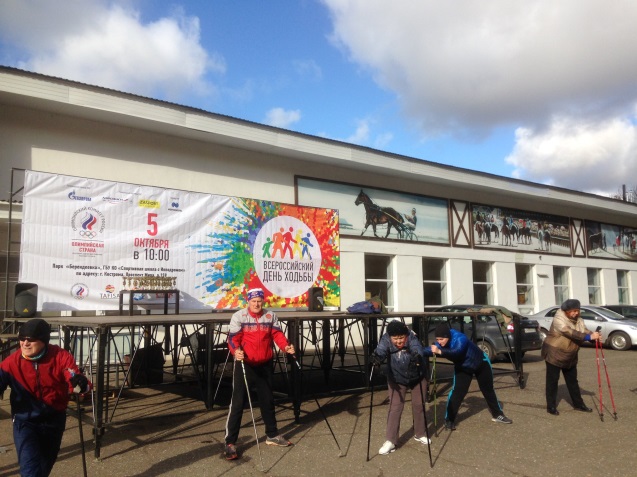 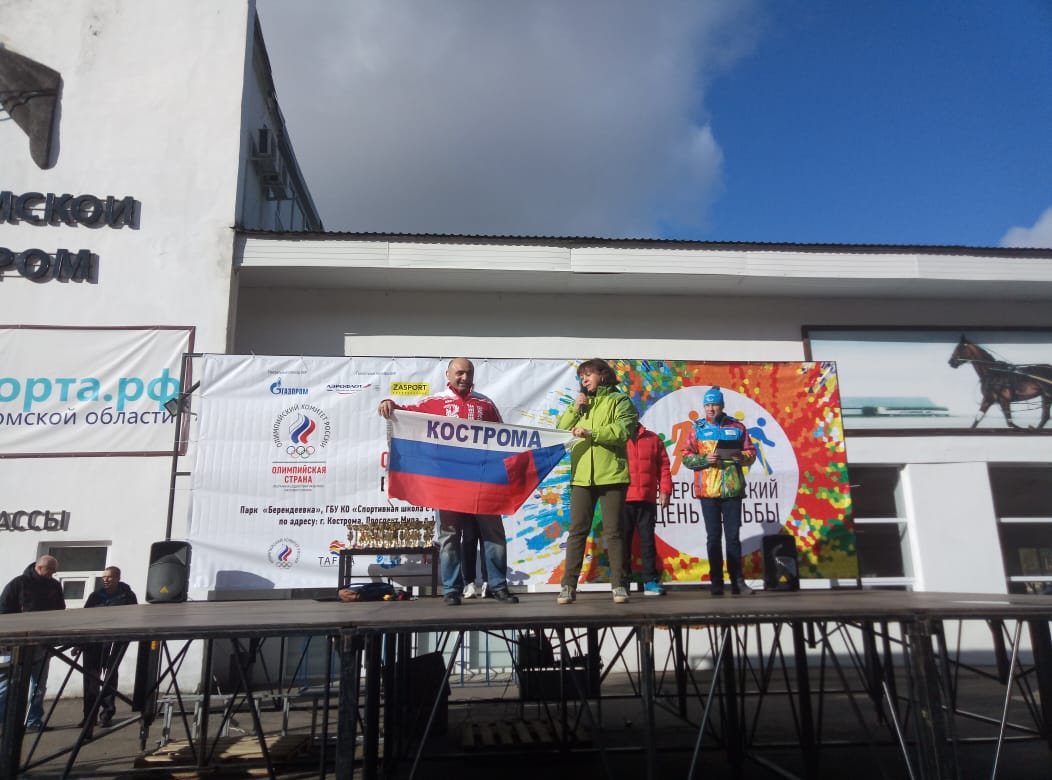 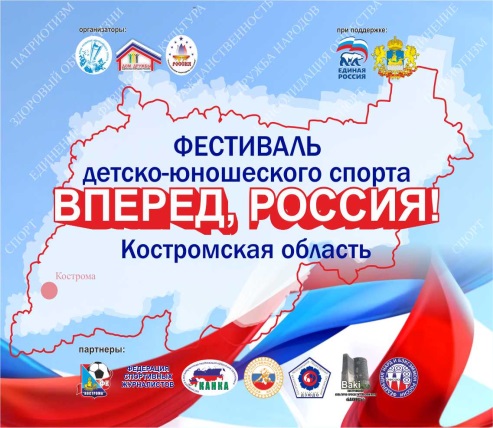 Фестиваль детско-юношеского спорта «Вперед Россия» Конференция «Актуальные вопросы популяризации физической культуры и спорта, здорового образа жизни среди детей, подростков и молодежи»  (7 октября 2019г., Кострома).
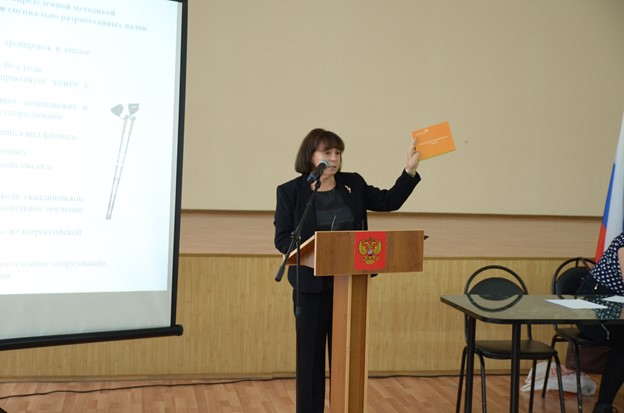 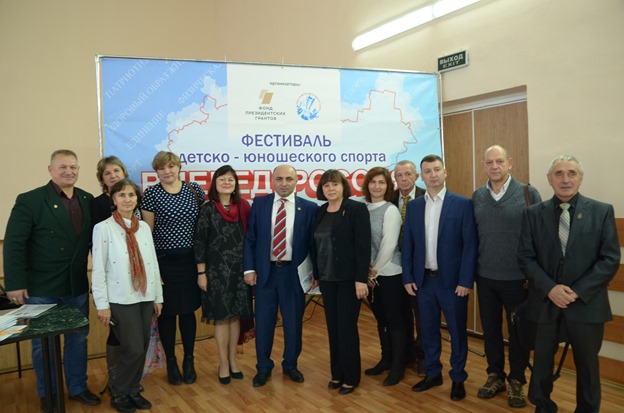 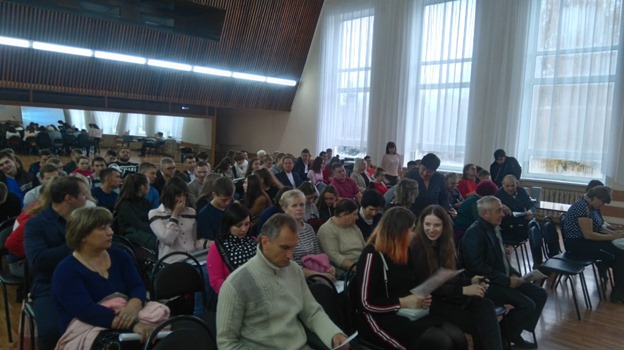 Тема доклада: "Северная (скандинавская ходьба) как средство реабилитации женщин с РМЖ или легким шагом к здоровью"
Международный день борьбы против рака, 15 октября 2019 года
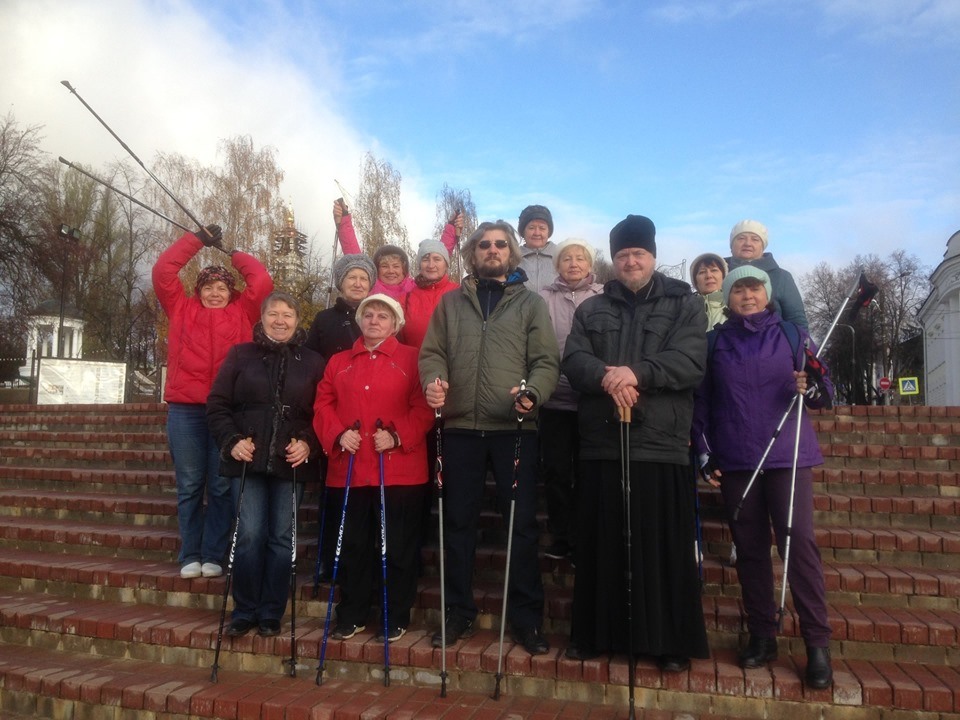 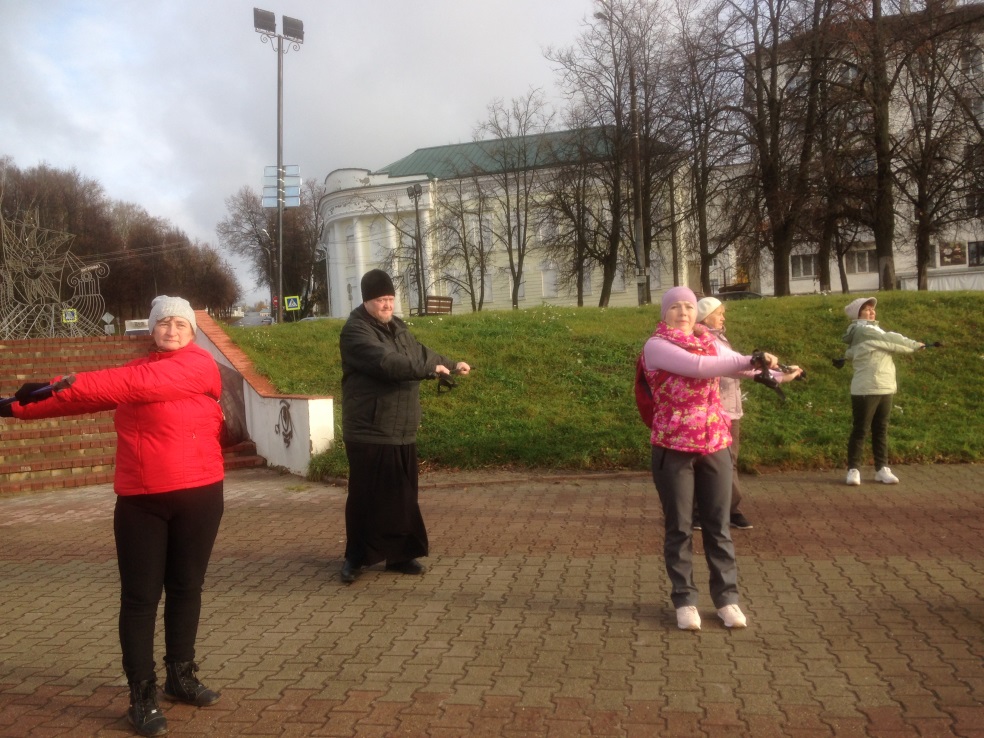 Тренировка флеш-моб на Набережной  Волги
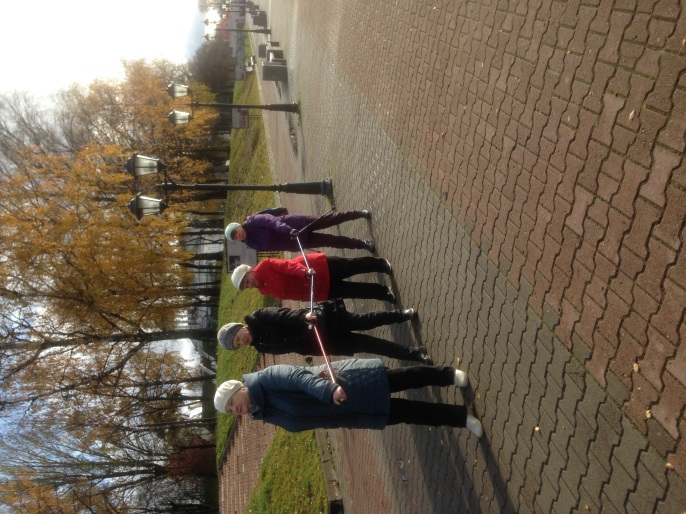 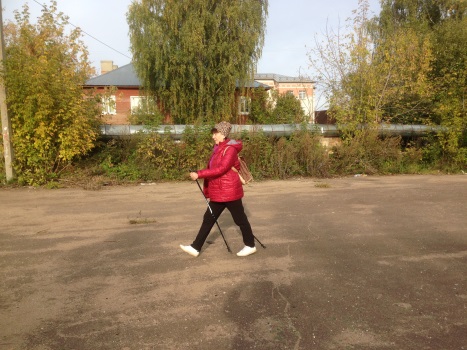 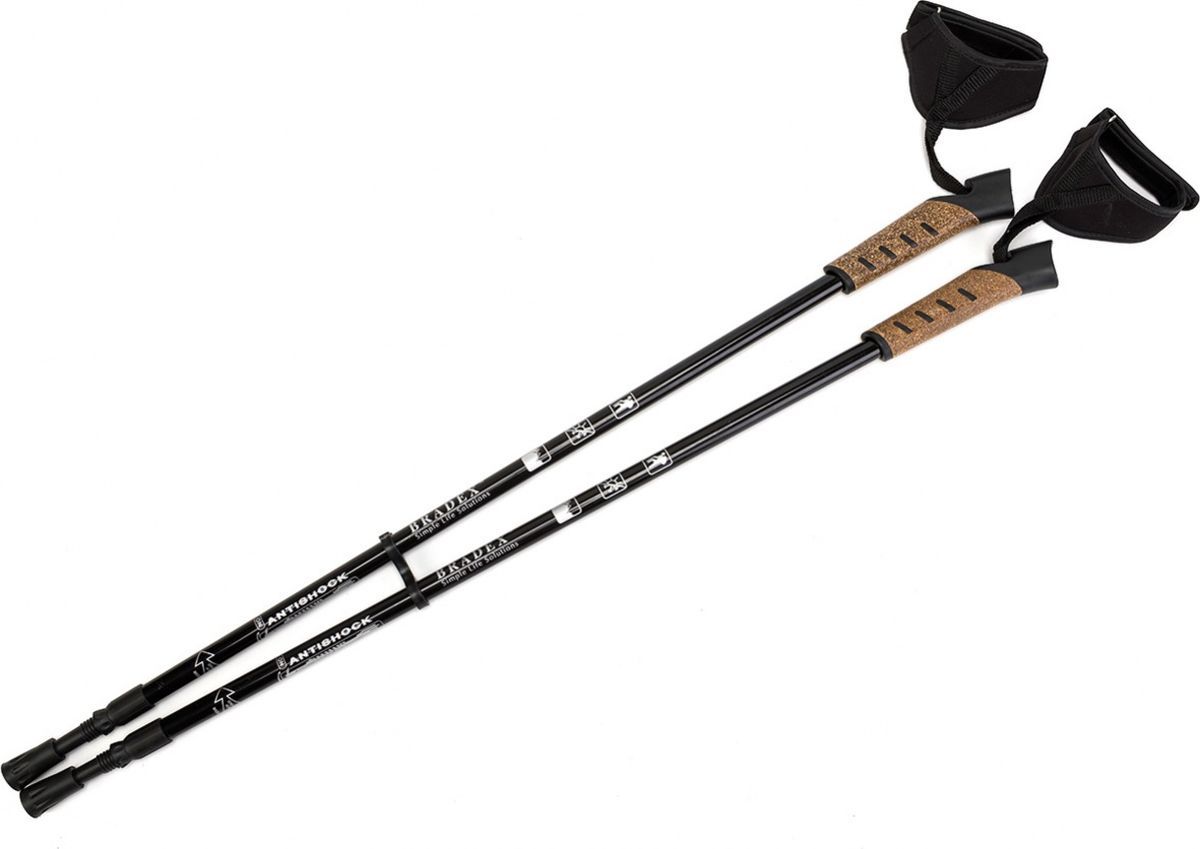 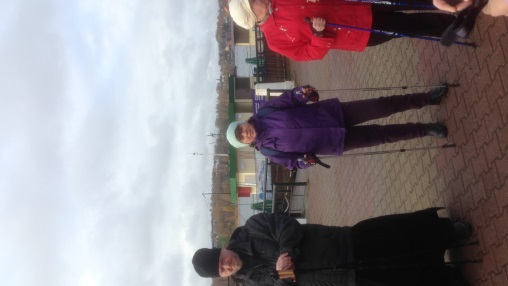 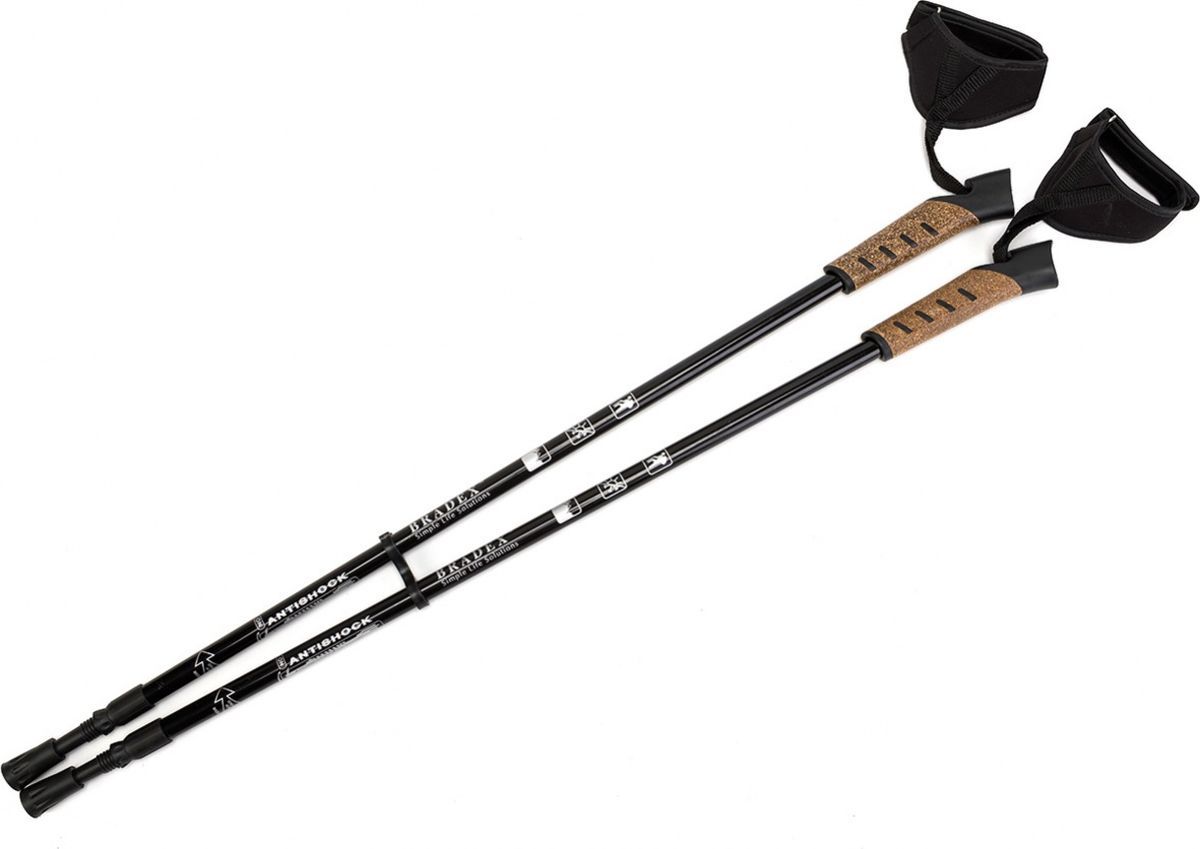 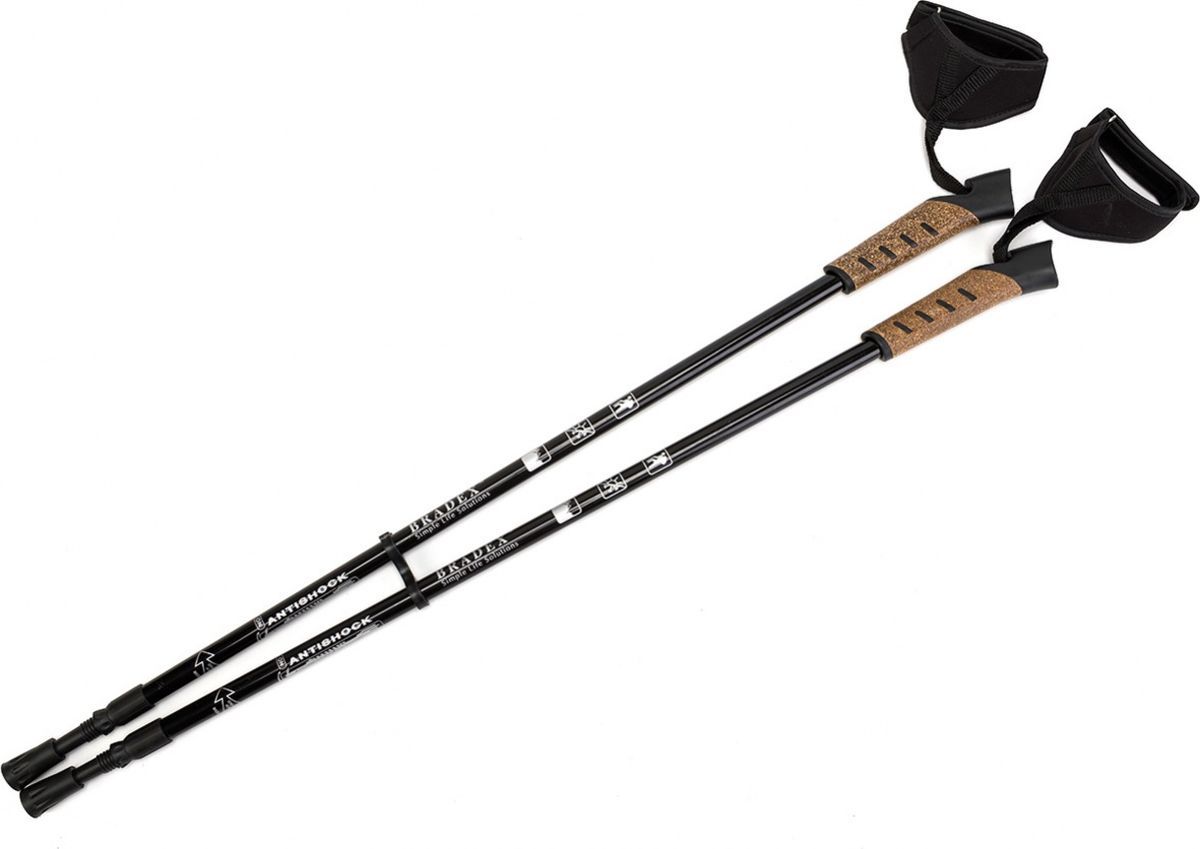 [Speaker Notes: Тренировка флеш-моб на набережной реки Волги]
К здоровью легким шагом
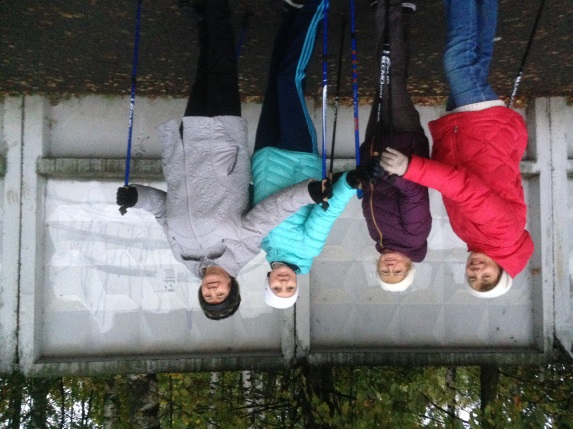 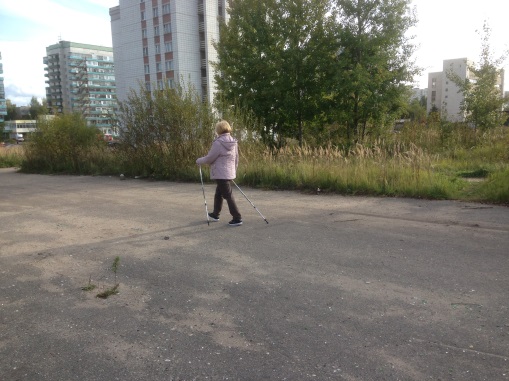 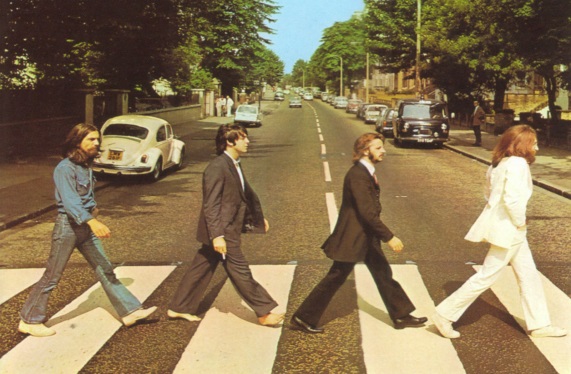 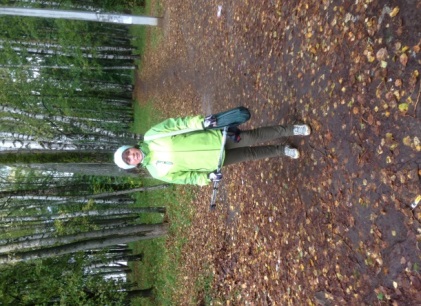 «Abbey Road»
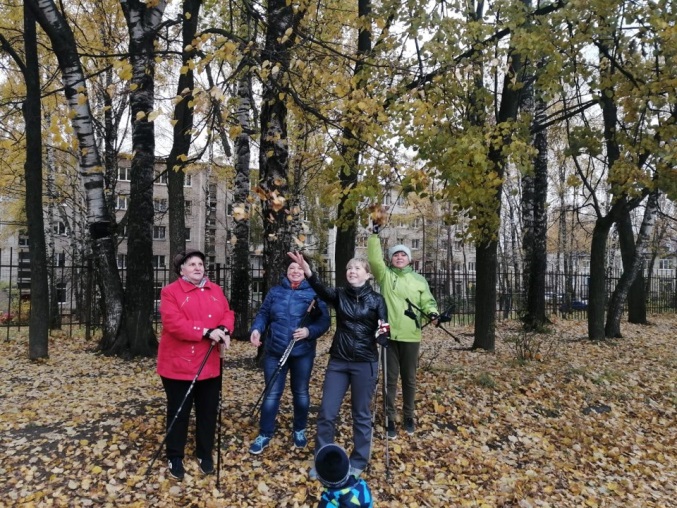 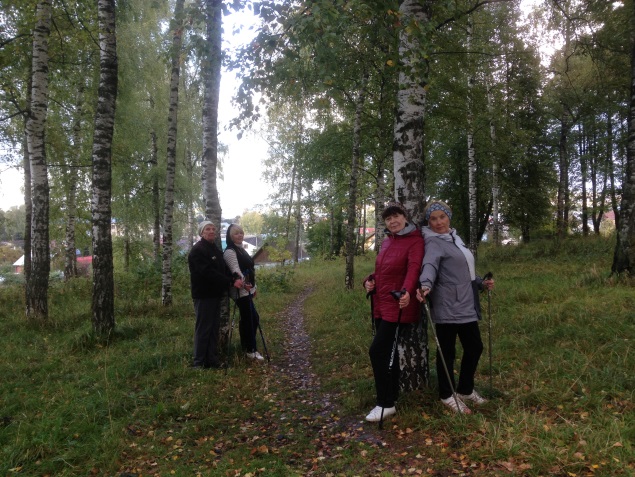 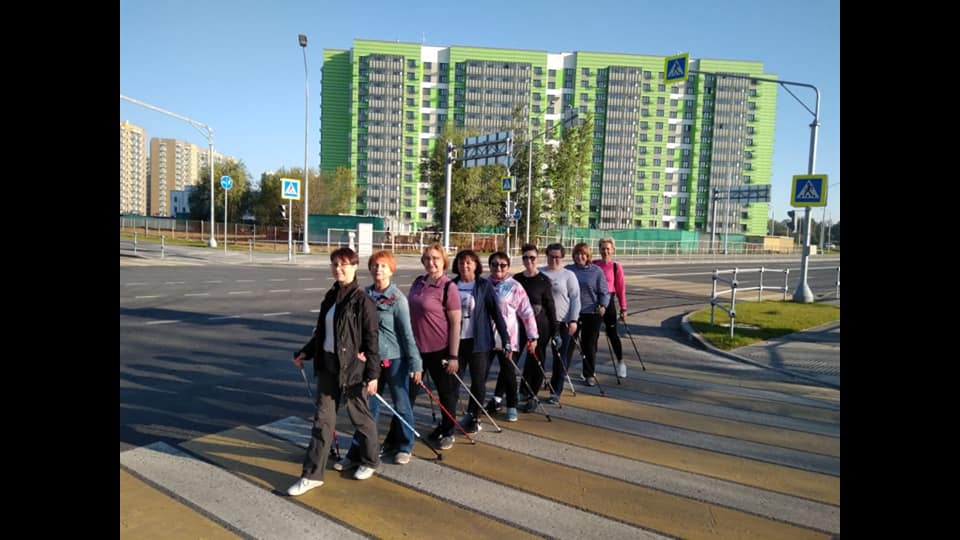 Москва
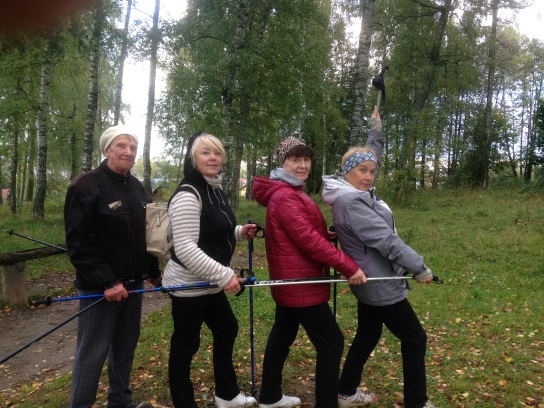 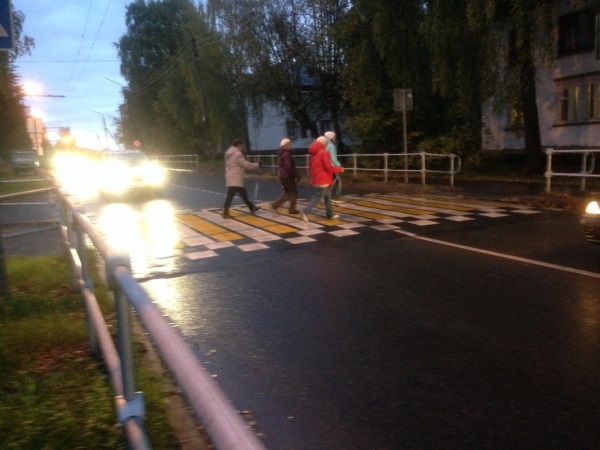 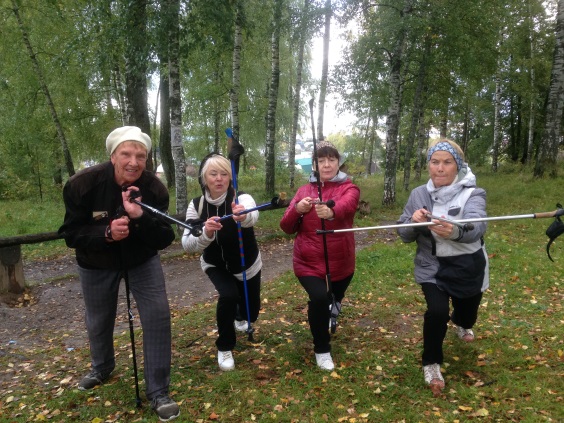 Кострома
[Speaker Notes: Москва]